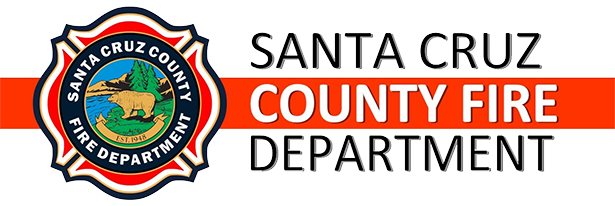 Fire Department Advisory Commission
CALFIRE Contract RecommendationMay 3rd 2023
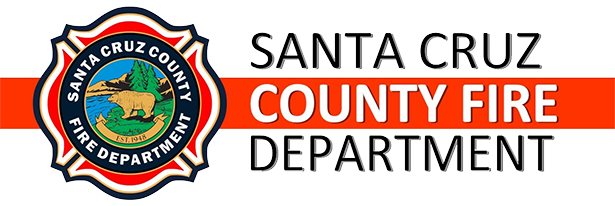 County has contracted with the State sense 1948 for Cooperative Fire Protection of our Community.
Current Agreement 3 years FY 2020-21 to FY 2022-23. (Ends June 30 2023)
Covers County Service Area 4 Pajaro Dunes
Community Advisory Group

Covers County Services Area 48 County Fire 
Fire Department Advisory Committee
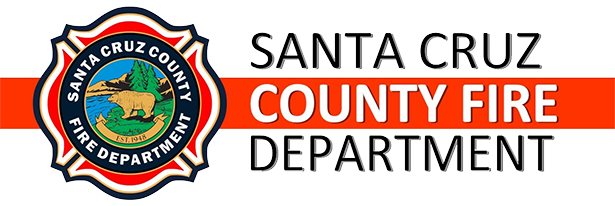 WHAT IS COUNTY FIRE
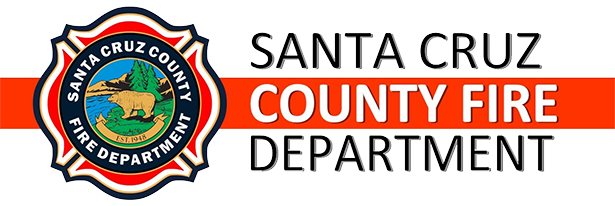 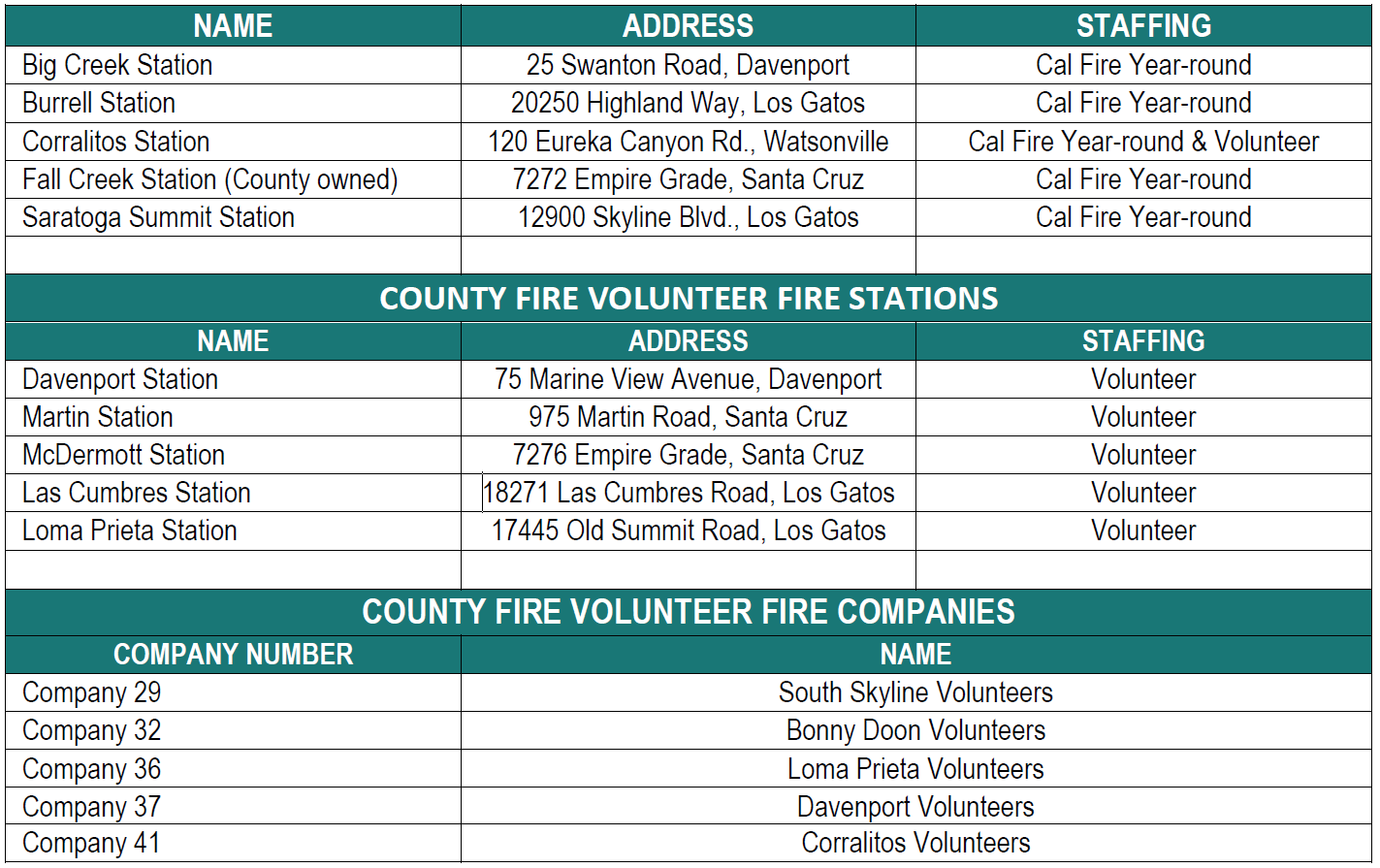 WHERE IS COUNTY FIRE
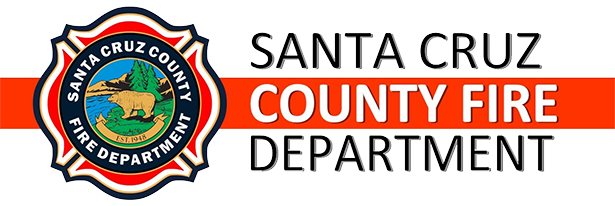 MISSION
The mission of the Santa Cruz County Fire Department is to protect the life, property, and natural resources of its citizens and visitors through effective emergency response, preparedness, education, and prevention.
VISION
The vision of the Santa Cruz County Fire Department is to provide quality service to all communities in the county and to be a leader in fire protection, fire prevention, and emergency response.
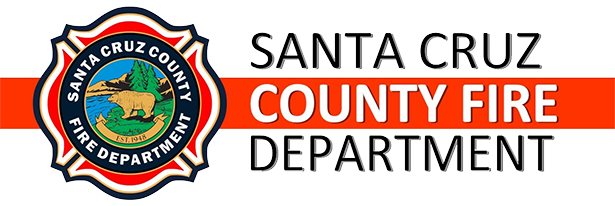 COUNTY CONTRACTS WITH CALFIRE FOR THE PROVISION OF THE FOLLOWING:
Administration of County Fire – COUNTY FIRE CHIEF 
Non-Fire Season Emergency Response (7-Months) Amador Period 
5 Fire Stations
Dispatch Services (12 Months)
Fire Code Inspections & Permits (12- Months)
Volunteer Program Oversight (12-Months)
Land Use/Pre-Fire Planning Services (Community Outreach and Education)
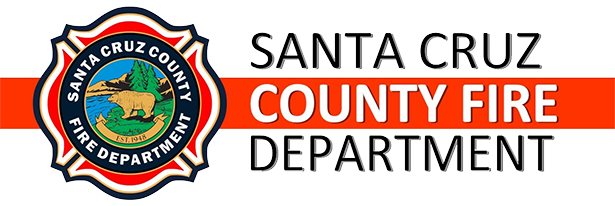 CALFIRE CONTRACT CURRENTLY COVERS FY 21-23
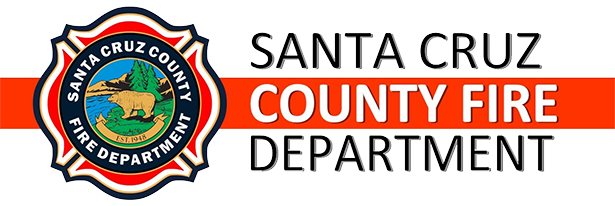 Issues Affecting County Fire
Staffing Challenges
CALFIRE Staffing Challenges
Minimum Staffing Mandate 
Mandates 3.0 FTE per Engine Seat (MEMO) Funded by CO-OP Agency (Currently 2.4 FTE)
July 2024 Fire Fighters negotiated 66 Hour work week (current  72) Potential decrease to 56 Hours. 
County Fire Master Plan
Expected Completion in FY 23-24. (recommended changes)
LAFCO Annexation Potentials
Corralitos Fire Response Area
Pajaro Dunes Fire Protection Area
Community Demand for Fuel Reduction – Work
Grand Jury
Reliance on CALFIRE for Primary Emergency Response
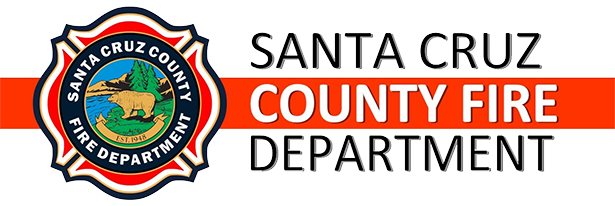 CONTRACT CHANGES RECOMMENDATIONS  1-Year Agreement Only
Non-Fire Season Emergency Response Coverage
Add 6 positions (Engineers – Drivers) to meet State Minimum Levels
Decrease County Liability period to 5 month (currently 7 months) $-savings
Dispatch Services – Unchanged
Fire Code Inspections & Permits (12- Months)
Reduce by 1.0 FTE Captain – (service to be contracted $-savings)
Volunteer Program Oversight – Unchanged
Land Use/Pre-Fire Planning Services
 Convert 1.0 Fire Prevention Specialist to a 1.0 Forestry Assistant II
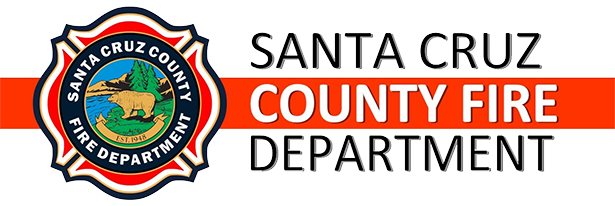 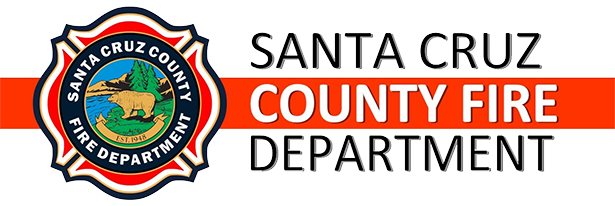 FY 23-24 Projected Contract amount for CSA 48 Services
Pending State verification of numbers


Average Savings projected to be less in FY 23-24 due to shorter period and 5 additional positions.

FY 23-24 Projected 4.3% increase in contract amount
QUESTIONS
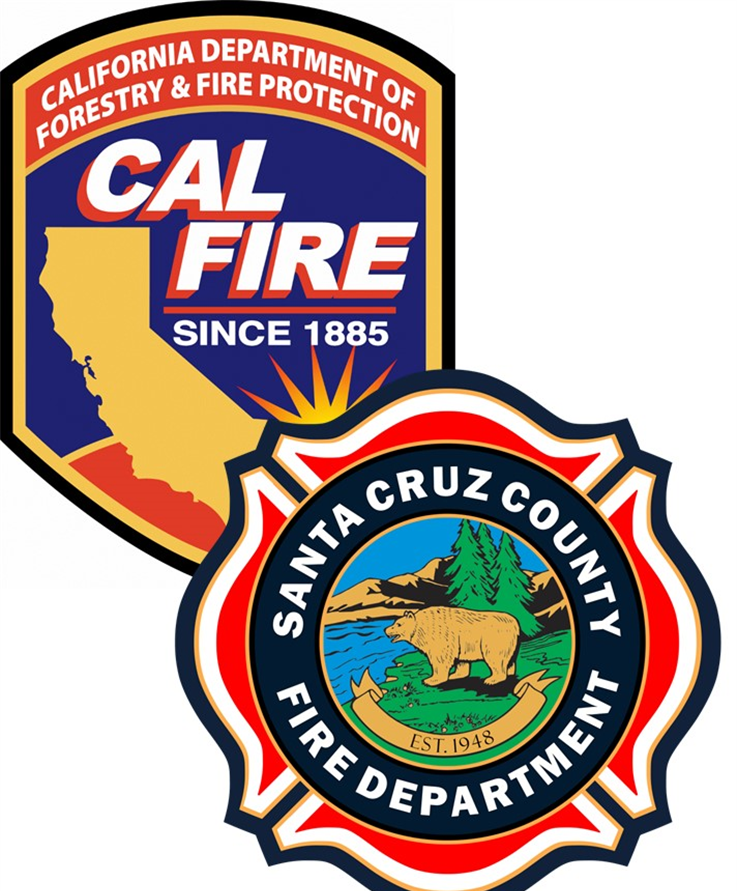